Департамент образования и науки Курганской области ГБУ «Центр помощи детям»
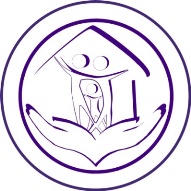 Особенности проведения ГИА для выпускников, обучающихся на дому или в медицинских организациях
Карманова Анастасия Сергеевна,
педагог-психолог ЦПМПК Курганской области
2
Нормативная документация
Федеральный закон от 29 декабря 2012 г. №273-ФЗ «Об образовании в РФ» 
Приказ Министерства здравоохранения РФ от 30 июня 2016 г.          № 436н «Об утверждении перечня заболеваний, наличие которых даёт право на обучение по основным общеобразовательным программам на дому»
Постановление главного санитарного врача РФ от 28 сентября 2020г. № 28 «Об утверждении санитарных правил СП 2.4.3648-20 «Санитарно-эпидемиологические требования к организации воспитания и обучения, отдыха и оздоровления детей и молодёжи»
Письмо Федеральной службы по надзору в сфере образования и науки от 7 августа 2018 г. № 05-283 «Об обучении лиц, находящихся на домашнем обучении»
Письмо Министерства просвещения России от 13 июня 2019 г.          № ТС-1391/07 «Об организации обучения на дому»
Методические рекомендации «Об организации обучения детей, которые находятся на длительном лечении не могут по состоянию здоровья посещать образовательные организации»
3
Организация ППЭ на дому
ППЭ может быть организован на дому по месту жительства участника, на базе любой образовательной организации, в том числе санаторно-курортной, в которой проводятся необходимые лечебные, реабилитационные и оздоровительные мероприятия для нуждающихся в длительном лечении.
	Основанием для организации экзамена на дому, в медицинском организации являются заключение медицинской организации и рекомендации ПМПК
(п. 44 приказа Министерства просвещения России, Рособрнадзора от 7 ноября 2018 г. № 181/1513 «Об утверждении Порядка проведения ГИА по образовательным программам основного общего образования»
п. 55 приказа Министерства просвещения России, Рособрнадзора от 7 ноября2018 г. № 190/1512 «Об утверждении Порядка проведения ГИА по образовательным программам среднего общего образования»)
4
Обучающиеся на дому
Длительно болеющие дети (бронхиальная астма, сахарный диабет, онкологические заболевания и т.д.)
Дети с расстройством поведения (обусловленное психотическим состоянием)
(справка ВК и заключение ПМПК)
Обучающиеся с ОВЗ
Дети-инвалиды и инвалиды
Экстерны с ОВЗ 
Экстерны-инвалиды


(справка ВК и заключение ПМПК)
Специальные условия: увеличение продолжительности экзамена, использование технических средств, присутствие ассистента, оформление работы, выполнение письменной экзаменационной работы на ПК по желанию, сокращение количества экзаменов до 2-х, увеличение времени на проведение итогового собеседования по русскому языку, сочинения (изложения)
Специальные условия: присутствие ассистента, использование технических средств, выполнение письменной экзаменационной работы на ПК по желанию
5
Специальные условия для проведения ГИА
Для участников ГИА с ОВЗ, для обучающихся на дому и обучающихся в медицинских организациях (при предъявлении копии рекомендаций ПМПК), для участников ГИА детей-инвалидов и инвалидов (при предъявлении справки, подтверждающей инвалидность, и копии рекомендаций ПМПК) учредители создают следующие специальные условия:
присутствие ассистента, оказывающего необходимую техническую помощь, с учётом состояния здоровья и особенностей психофизического развития обучающегося
использование на ГИА необходимых для выполнения задания технических средств
оборудование аудитории звукоусиливающей аппаратурой коллективного и индивидуального пользования (для слабослышащих участников ГИА)
привлечение ассистента-сурдопереводчика (для глухих и слабослышащих участников ГИА)
оформление экзаменационных материалов рельефно-точечным шрифтом Брайля или в виде электронного документа, доступного с помощью компьютера; выполнение письменной экзаменационной работы рельефно-точечным шрифтом Брайля или на компьютере; обеспечение достаточным количеством специальных принадлежностей для оформления ответов (для слепых участников ГИА)
копирование экзаменационных материалов в день проведения экзамена в аудитории в присутствии членов ГЭК в увеличенном размере, обеспечении аудитории для проведения экзаменов увеличительными устройствами; индивидуальное равномерное освещение не менее 300 люкс (для слабовидящих участников ГИА)
выполнение письменной экзаменационной работы на компьютере по желанию
6
Требования к процедуре и технологии проведения ГВЭ
При проведении экзамена присутствует руководитель ППЭ, организаторы, член ГЭК. В целях оптимизации условий проведения ГВЭ допускается совмещение отдельных полномочий и обязанностей лицами, привлекаемых к проведению ГВЭ в ППЭ на дому, по согласованию с ГЭК.
	При совмещении отдельных полномочий и обязанностей лицами, привлекаемых к проведению ГВЭ в ППЭ на дому, в ППЭ могут присутствовать: член ГЭК, который может выполнять функционал руководителя ППЭ, организатор, который может одновременно выполнять функции технического специалиста, ассистента.
7
Особенности проведения ГИА на дому
Необходимо обратить внимание на:
отрицательную реакцию обучающегося на резкие запахи (в том числе на запахи парфюмерии и косметики)
необходимость регулярного проветривания комнаты, в которой проводится экзамен
обязательность ношения медицинской маски в помещении, в котором проводится экзамен
возможность срочного вывода ребёнка из комнаты при ухудшении самочувствия в дополнительное помещение
8
Подготовка родителей (ЗП) к процедуре проведения ГИА
процедура проведения экзамена (время прихода руководителя и организатора ППЭ, продолжительность экзамена, количество организаторов ППЭ, использование специального оборудования, в том числе: видеокамер, средств записи и воспроизведения аудиозаписи, компьютерной техники, оборудования для лабораторных работ, копировальной техники)
обеспечение в квартире рабочих мест руководителя и организаторов ППЭ
недопустимость присутствия в квартире и комнате, в которой проводится экзамен, посторонних лиц
подготовка комнаты, в которой проводится экзамен, в соответствии с требованиями к аудитории для проведения экзамена (отсутствие стендов, плакатов и иных материалов со справочно-познавательной информацией)
возникновение ситуаций, связанных с ухудшением состояния ребёнка, которые требуют оказания ему медицинской помощи или приёма лекарственных препаратов
	Функции ассистента может выполнять один из родителей (ЗП) участника экзамена (п. 10 Методических рекомендаций об организации обучения детей, которые находятся на длительном лечении и не могут по состоянию здоровья посещать образовательные организации)
9
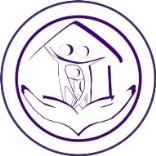 ГБУ «Центр помощи детям»
адрес нашего сайта: www.centr45.ru